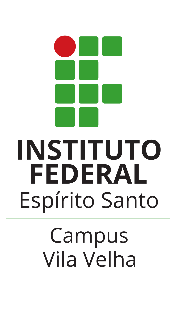 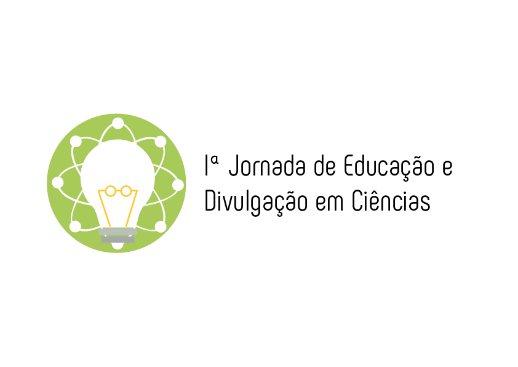 24 de Fevereiro de 2018
Vila Velha - ES
TÍTULO DO TRABALHO, LETRA ARIAL, FONTE COM TAMANHO 30 (POSTER A2 - 420MM X 594MM)
Nome1 SOBRENOME1,3, Nome2 SOBRENOME2,3, Nome3 SOBRENOME3
[1] Secretaria Municipal de Educação de Vila Velha. E-mail: nome1@gmail.com. 
[2] Pós-graduação em . E-mail: nome2@gmail.com
[3] Pós-graduação em Educação e Divulgação em Ciências, IFES. E-mail: nome3@gmail.com
INTRODUÇÃO
A I Jornada de Educação e Divulgação em Ciências (I JED) é um evento científico de pós-graduação que apresenta como principal finalidade integrar e divulgar os cursos de pós-graduação da área de Ensino do Campus Vila Velha. Hoje o Ifes Campus Vila Velha possui cerca de 260 alunos matriculados em três cursos de pós-graduação, sendo dois lato sensu, Especialização em Educação e Divulgação em Ciências, Especialização em Ensino Interdisciplinar em Saúde e Meio Ambiente na Educação Básica e um curso stricto senso, o Programa de Mestrado Profissional em Química em Rede. O objetivo desse trabalho foi o de fornecer um template de pôster a ser apresentado na I JED. Utilizar um texto com espaço simples, letra arial, tamanho 16, em texto corrido, justificado.
Figura 1. Diagrama Conceitual.
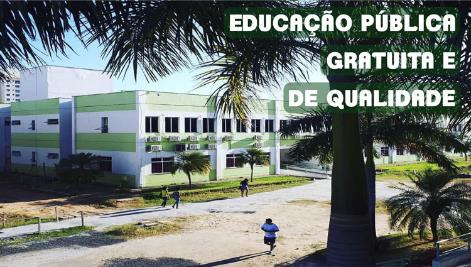 METODOLOGIA
Tratou-se de uma investigação qualitativa, do tipo estudo de caso, planejada à luz de Gil (2009). Na tabela 1 está apresentado um resumo das técnicas e instrumentos de coleta de dados empregados durante a investigação, cujos dados foram analisados à luz de Bardin (2004). Utilizar um texto com espaço simples, letra arial, tamanho 16, em texto corrido, justificado.

Tratou-se de uma investigação qualitativa, do tipo estudo de caso, planejada à luz de Gil (2009). Na tabela 1 está apresentado um resumo das técnicas e instrumentos de coleta de dados empregados durante a investigação, cujos dados foram analisados à luz de Bardin (2004).
Foto 1. Instituto Federal do Espírito Santo – Campus Vila Velha.
CONSIDERAÇÕES FINAIS
Quadro 1. 
Resumo das técnicas e instrumentos de coleta de dados empregados durante a investigação.
Colocar aqui as considerações finais do trabalho. Texto em espaço simples, letra arial, tamanho 16, em texto corrido, justificado. Colocar aqui as considerações finais do trabalho. Texto em espaço simples, letra arial, tamanho 16, em texto corrido, justificado. Colocar aqui as considerações finais do trabalho. Texto em espaço simples, letra arial, tamanho 16, em texto corrido, justificado.

Colocar aqui as considerações finais do trabalho. Texto em espaço simples, letra arial, tamanho 16, em texto corrido, justificado. Colocar aqui as considerações finais do trabalho. Texto em espaço simples, letra arial, tamanho 16, em texto corrido, justificado.
RESULTADOS E DISCUSSÃO
REFERÊNCIAS
Os resultados sempre são melhor apresentados com o auxilio de figuras, tabelas e fotos. Poderá ter um texto em espaço simples, letra arial, tamanho 16, em texto corrido, justificado. Escreva aqui os resultados. Os resultados sempre são melhor apresentados com o auxilio de figuras, tabelas e fotos. Poderá ter um texto em espaço simples, letra arial, tamanho 16, em texto corrido, justificado. Escreva aqui os resultados. Os resultados sempre são melhor apresentados com o auxilio de figuras, tabelas e fotos. Poderá ter um texto em espaço simples, letra arial, tamanho 16, em texto corrido, justificado. Escreva aqui os resultados. Os resultados sempre são melhor apresentados com o auxilio de figuras, tabelas e fotos. Poderá ter um texto em espaço simples, letra arial, tamanho 16, em texto corrido, justificado. Escreva aqui os resultados.
BARDIN, Lawrence. Análise de conteúdo. Porto, Portugal: Edições 70. 2004.
BRASIL. Diretrizes Curriculares Nacionais para Educação Básica. Ministério da Educação. 2013. 
FREIRE, Paulo. Pedagogia do Oprimido. São Paulo: Paz e Terra. 2005.
AGRADECIMENTOS
Agradecer aos que participaram/colaboraram (pessoas ou instituições) com a pesquisa e não estão como autores.
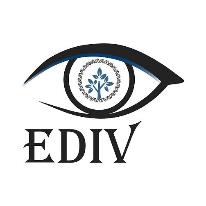 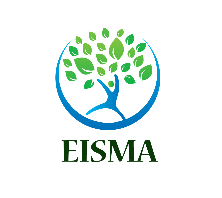 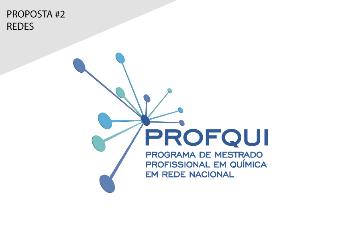 REALIZAÇÃO: